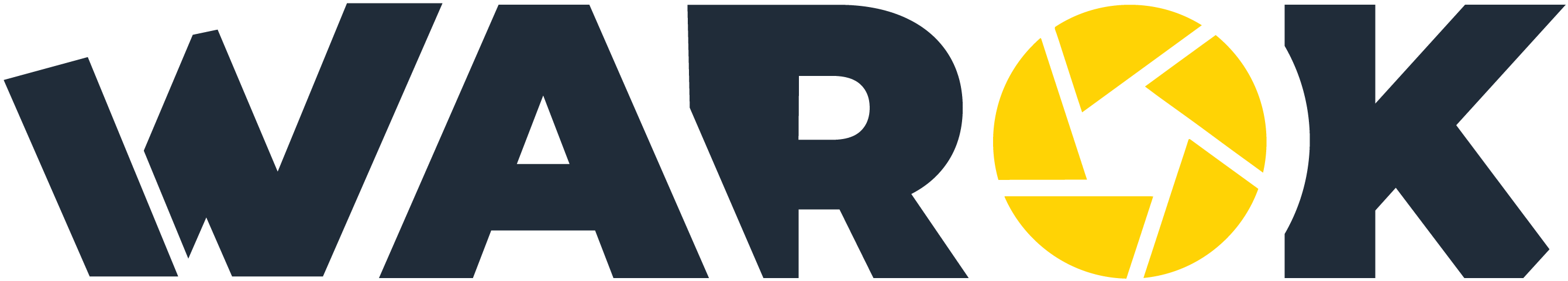 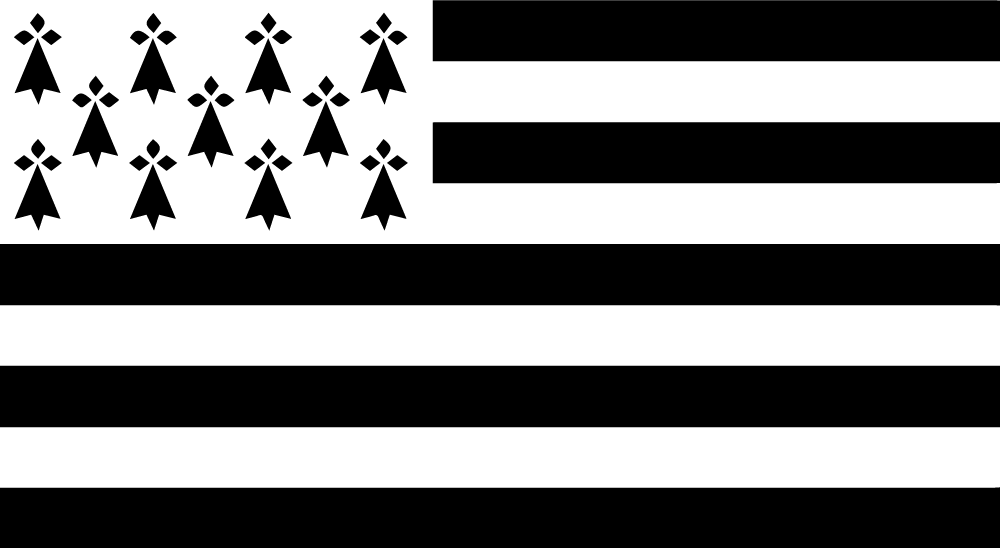 Stage Photo immersif en Bretagne
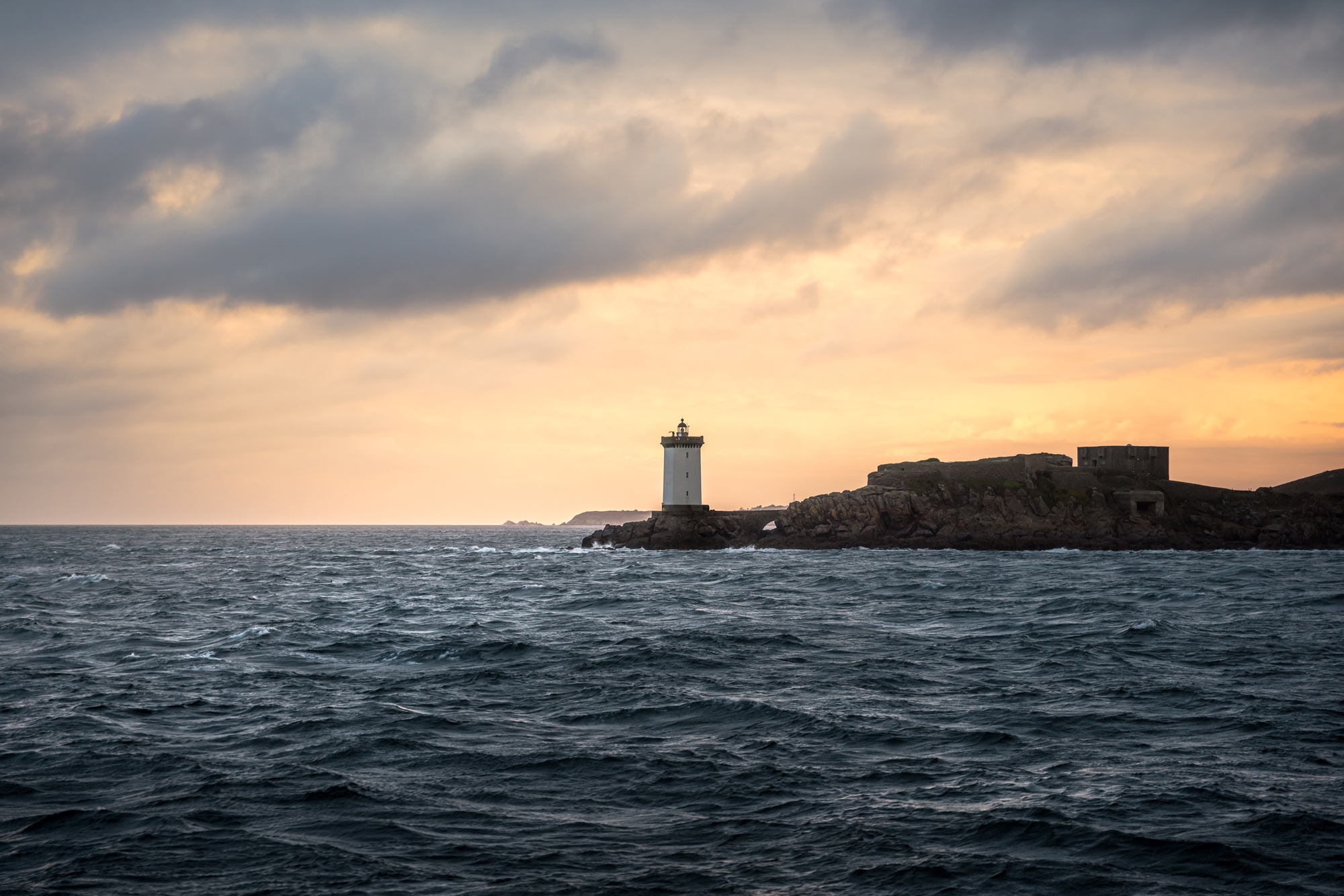 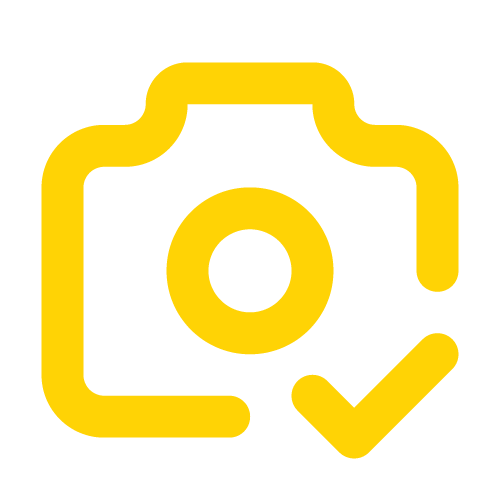 BON-CADEAU
pour un stage photo Warok de 3 jours en Bretagne
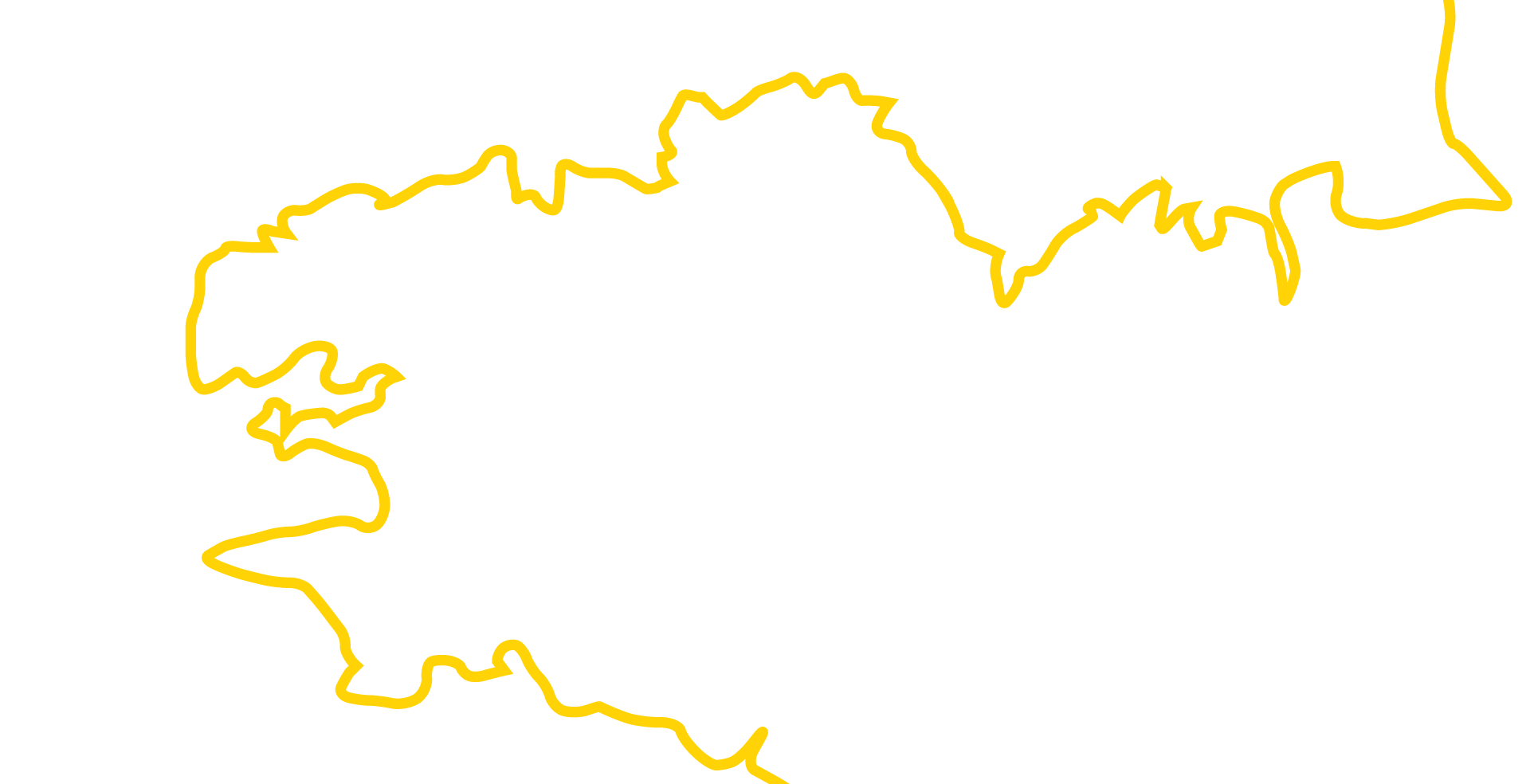 OFFERT à
De la part de